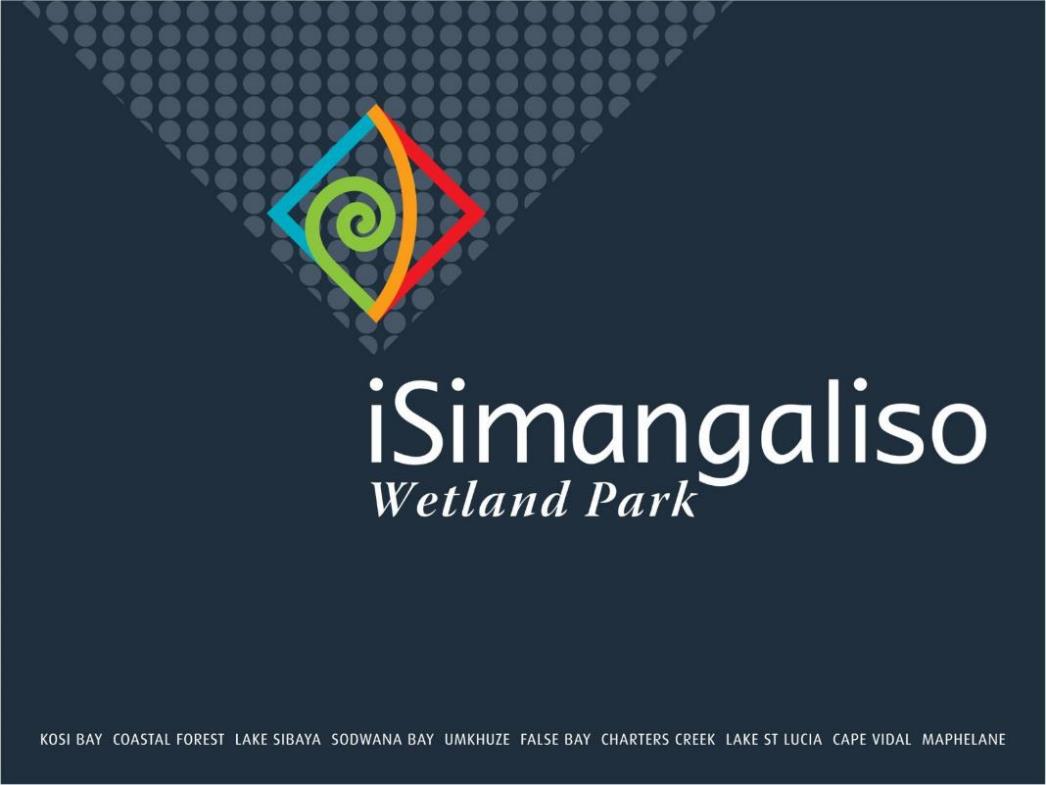 1
RFP No. PPP02/2024-25

IN RESPECT OF kosi bay TOURISM RESORT IN THE kosi bay SECTION OF THE iSIMANGALISO WETLAND PARK

BIDDERS CONFERENCE MEETING 
09 May 2025
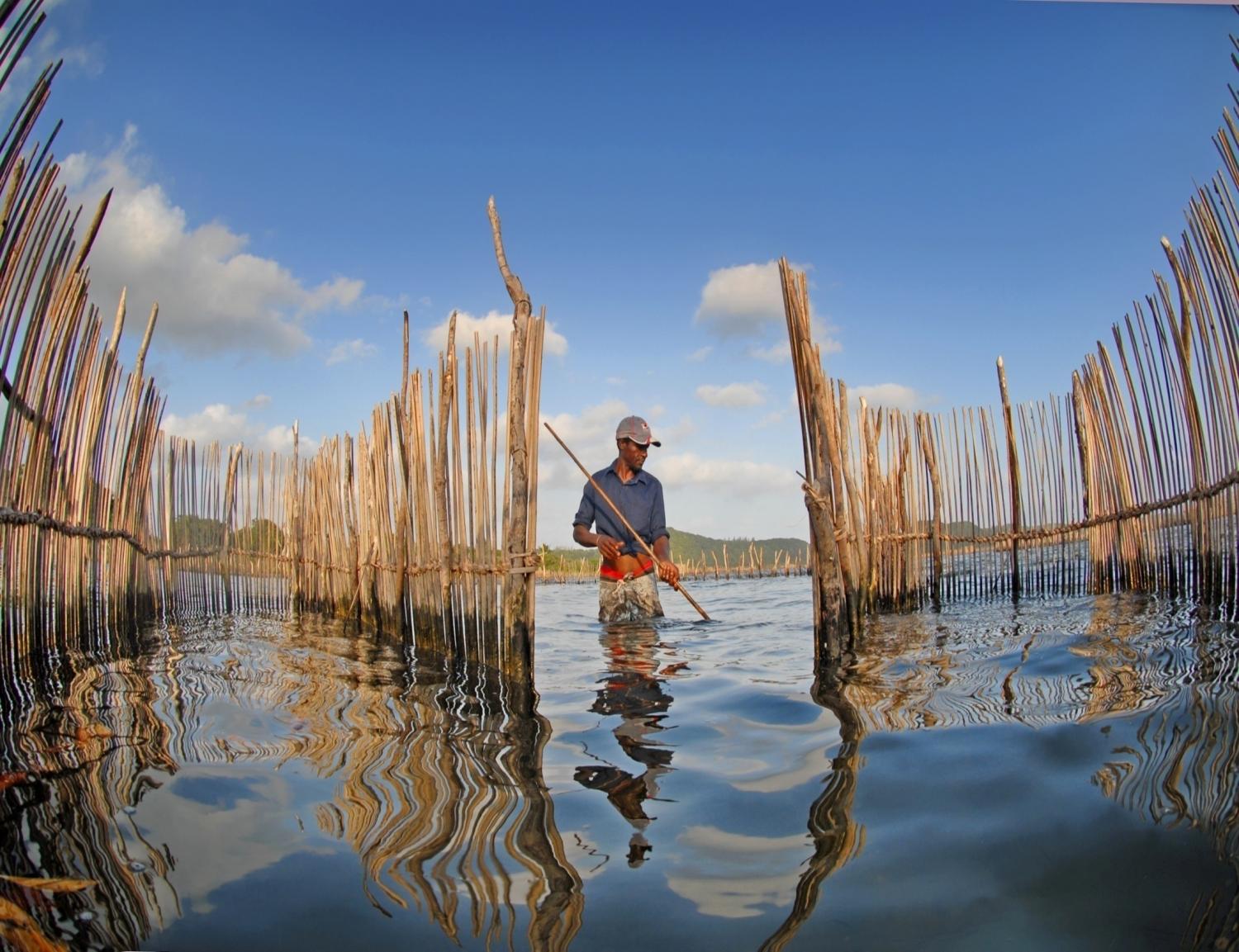 AGENDA
2
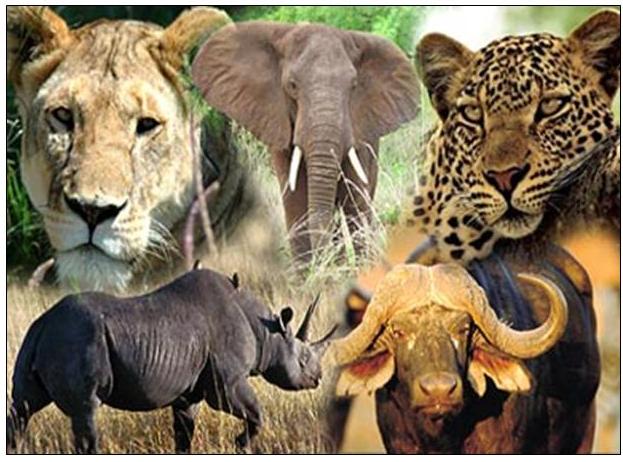 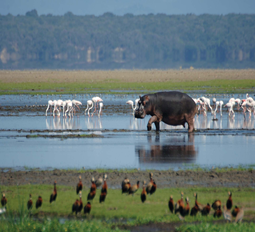 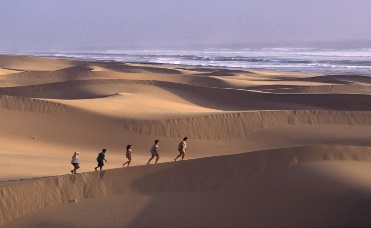 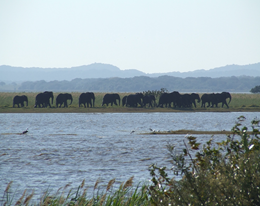 uKhahlamba WHS
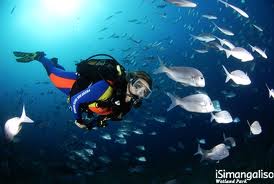 [Speaker Notes: Allocated time is 2 minutes]
Purpose of the Bidders Conference
3
To clarify the tender process to the bidders
To ensure bidders understand what needs to be submitted
To outline the evaluation criteria
To outline the Bidding Time Table
[Speaker Notes: Allocated time is 1 minute]
Rules of Engagement
4
All presentations made will be uploaded on iSimangaliso website
Questions can be posted on the chat-box during the presentation
Questions will be addressed during question and answer session
Questions must be specific to the bid under tender
iSimangaliso reserves the right to answer questions at a later stage
All bidders to type in the chat-box, Name of Representatives, Company Name & Email Address
All mics of the bidders to be on mute until Q&A session
[Speaker Notes: Allocated time is 1 minute]
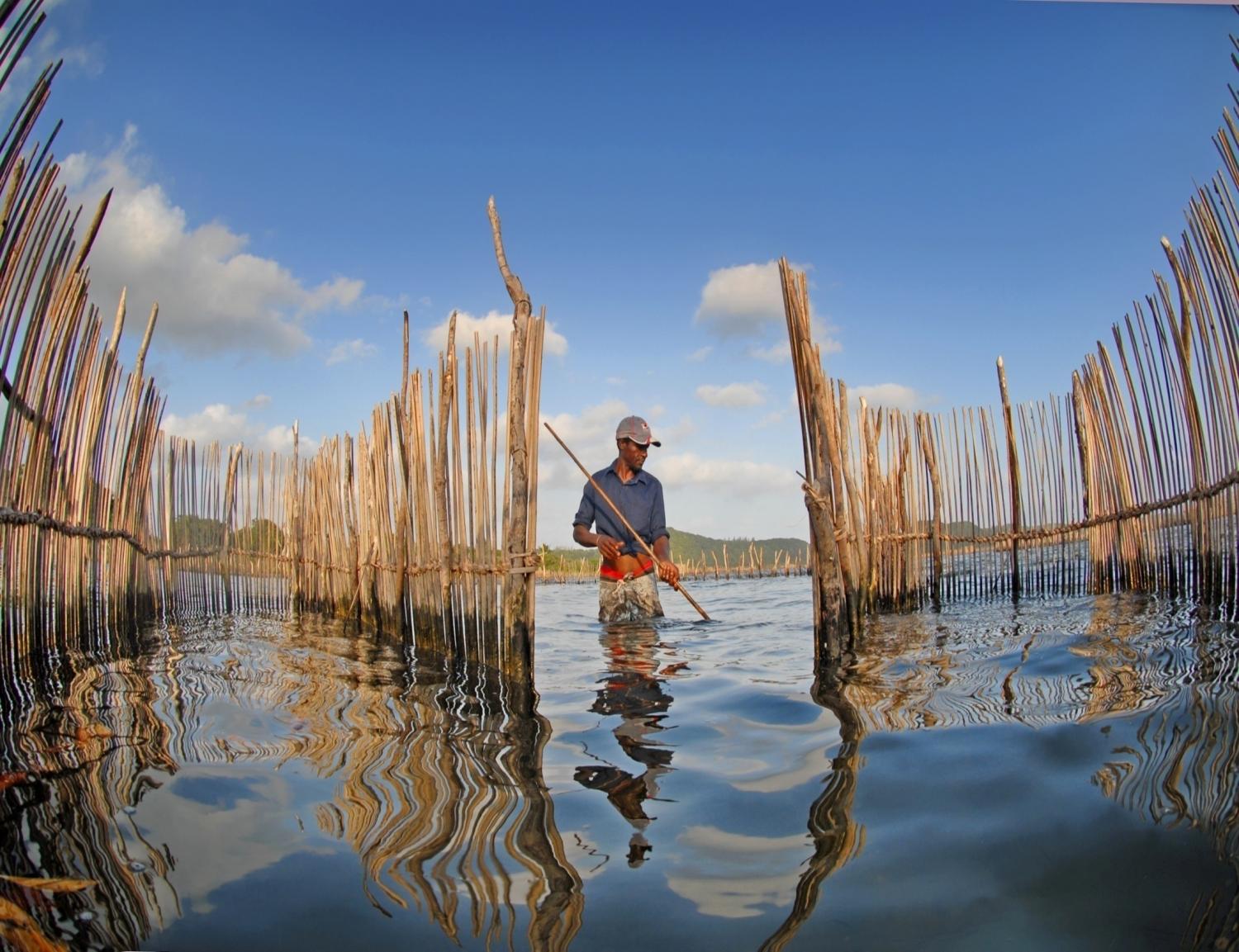 5
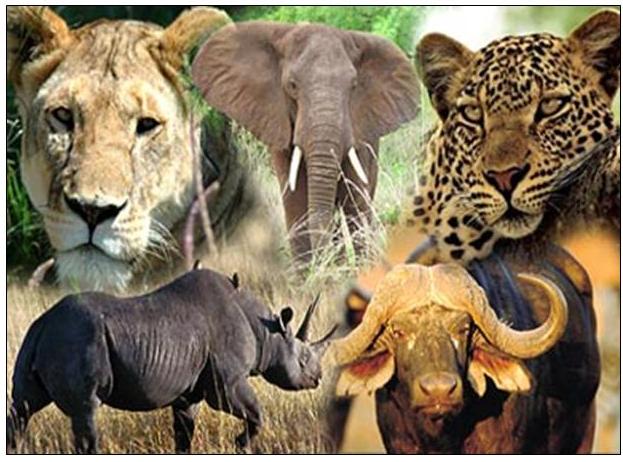 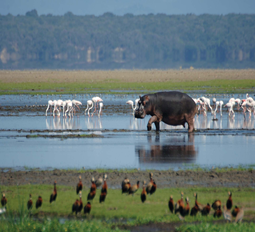 Overview
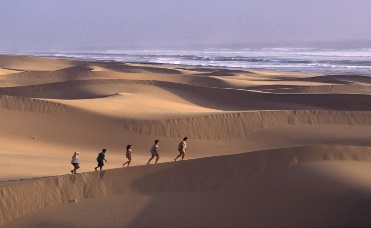 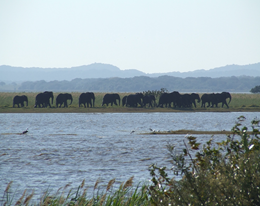 uKhahlamba WHS
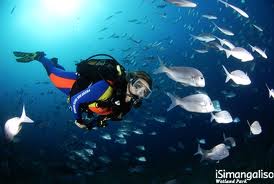 [Speaker Notes: This section is allocated 5 minutes]
Overview of iSimangaliso Wetland Park
6
iSimangaliso Wetland Park of the iSimangaliso Wetland Authority was proclaimed a World Heritage Site by regulation published in the Government Gazette under notice number 4477 on 24 November 2000. 
The total area of new iSimangaliso MPA(Marine Protected Area) 1 328 901 ha and comprises 9% of South Africa's coastline under formal conservation hectares in size. 
The Indian Ocean forms the eastern boundary of the Park, which extends from the Mozambican border in the north, to Maphelane in the south and includes the uMkhuze section in the west. 
The Park traverses approximately one-third of the KwaZulu-Natal coastline
[Speaker Notes: Allocated time is 1 minute]
Vision, Mission and Objectives
7
[Speaker Notes: Allocated time is 2 minute]
Commercialisation Strategy Objectives of iSimangaliso
8
Objectives that guide the iSimangaliso’s commercialisation strategy include:
Revenue generation for the institution 
Loss minimization or savings on existing operations 
Optimal utilization of under-performing assets 
Job creation 
BEE/ Transformational goals. 
Infrastructure upgrades 
Tourism promotion 
Further biodiversity protection and conservation
[Speaker Notes: Allocated time is 2 minutes]
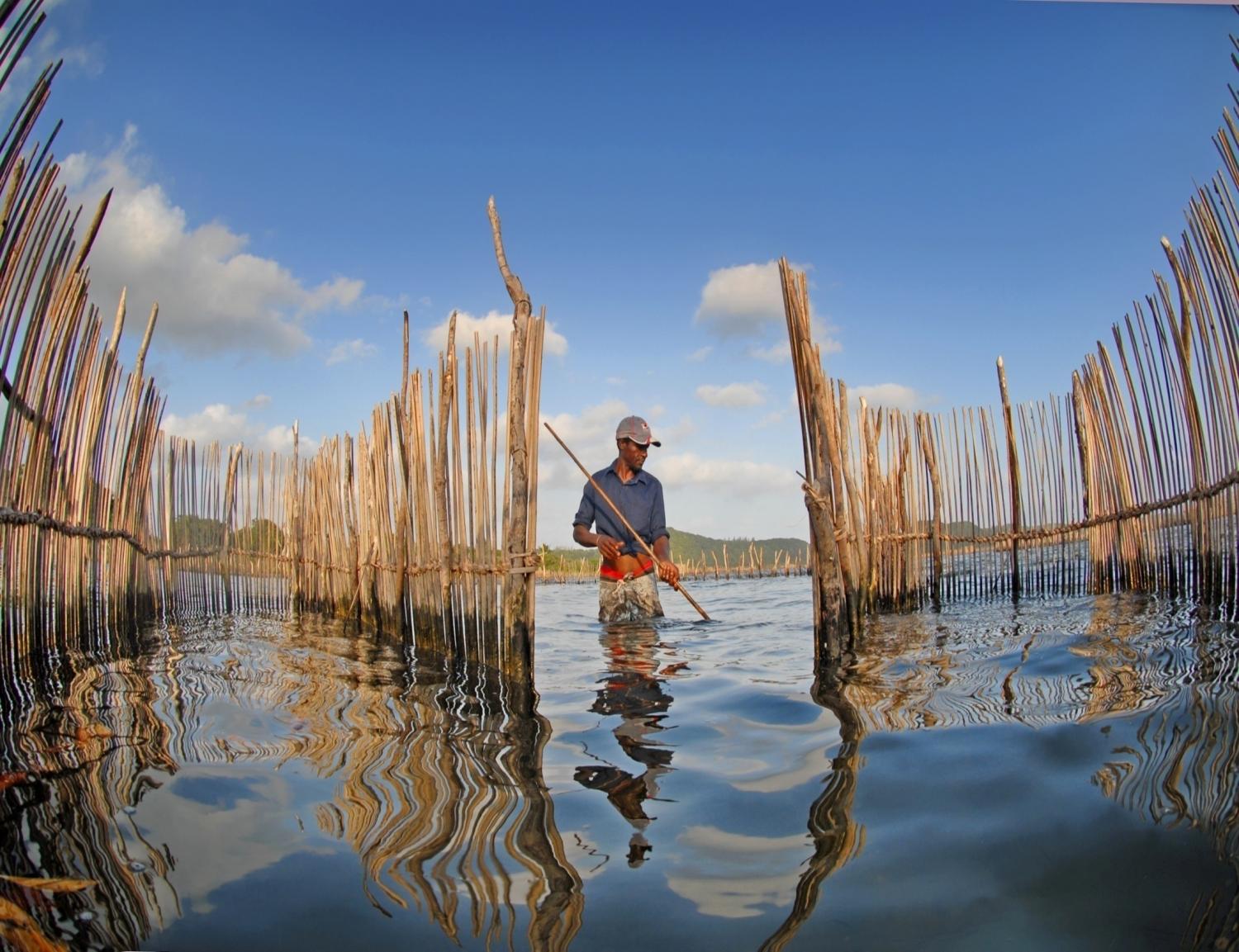 9
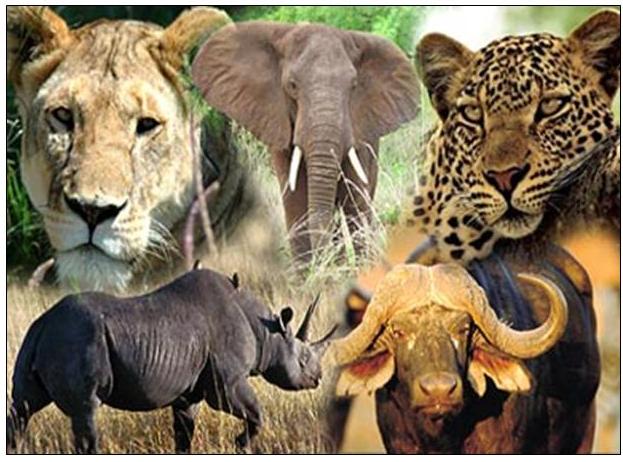 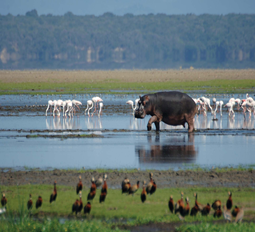 PPP Opportunity
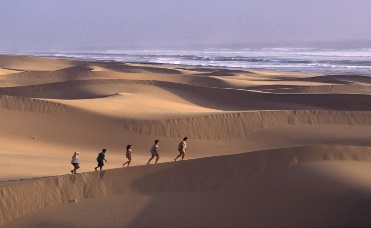 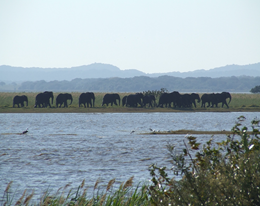 uKhahlamba WHS
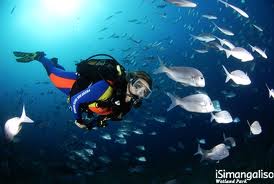 [Speaker Notes: This section is allocated 6 minutes]
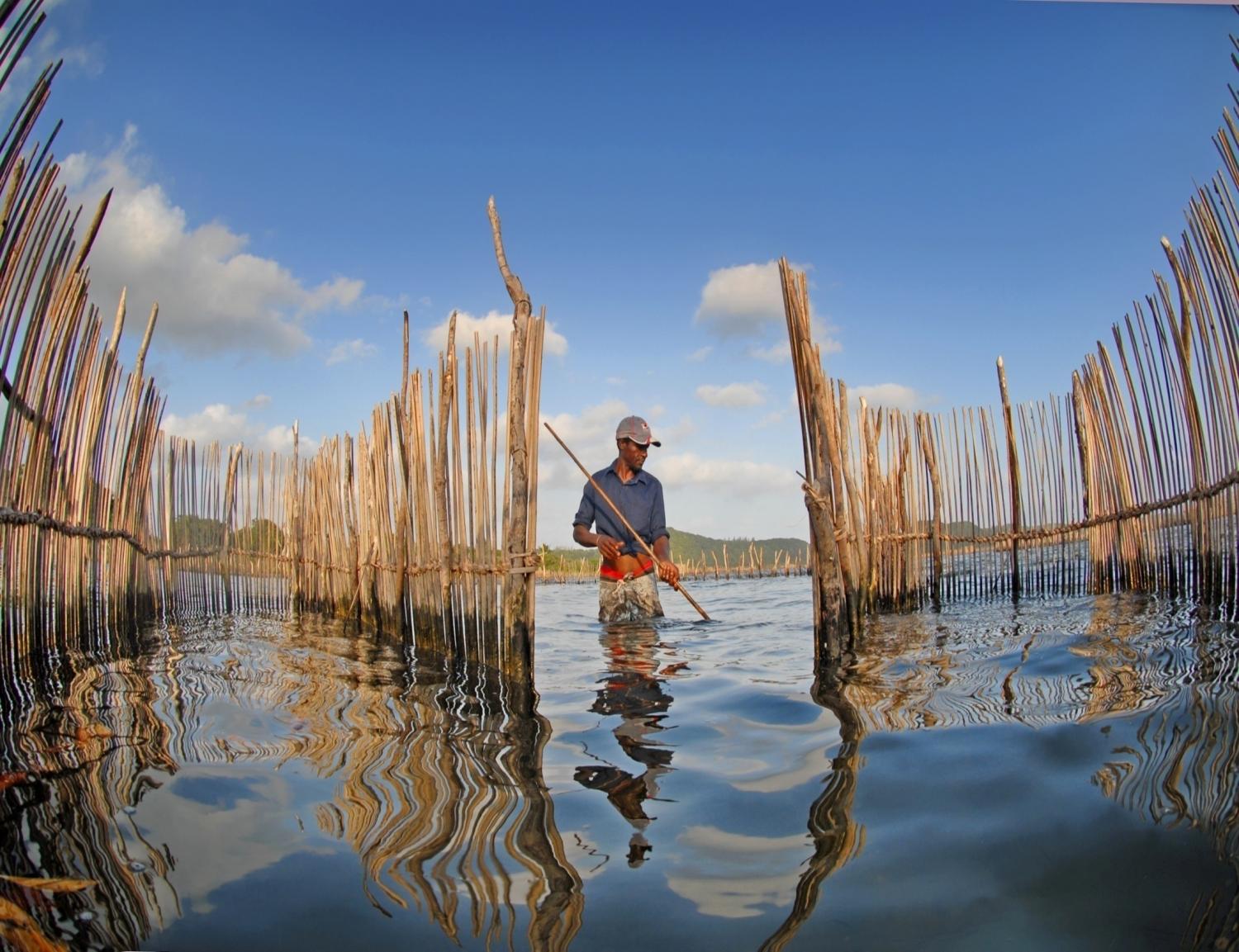 PPP Opportunity
10
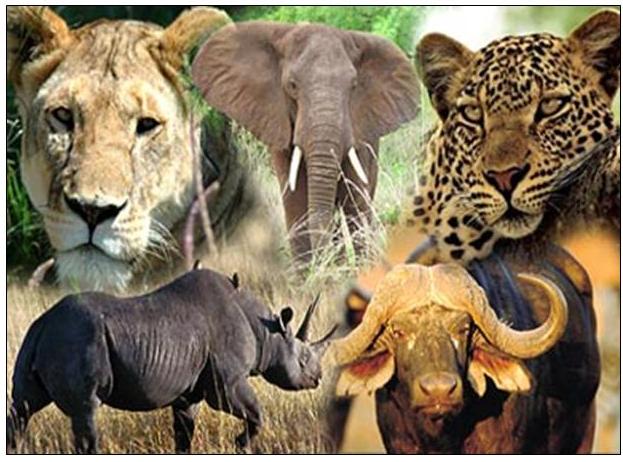 Contents:
Introduction
Project Objectives
PPP Opportunity
Question & Answers
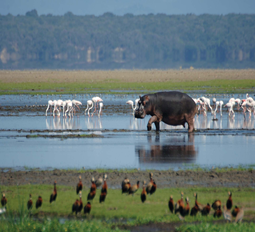 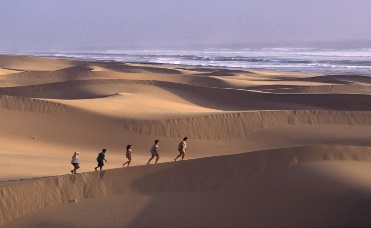 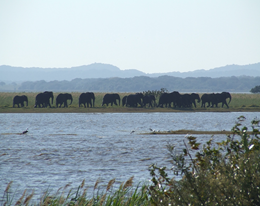 uKhahlamba WHS
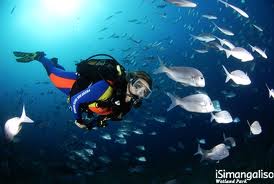 [Speaker Notes: Allocated time is 30 seconds]
Introduction
11
In the Kosi Bay section of the Park, Kosi Bay Resort is located as one of the ten duels; 
Kosi Bay is known for its pristine beaches, coastal forests, and vibrant birdlife;
iSimangaliso intends to procure investors to redevelop and operate the resort on a PPP basis, 
Located on the coast in the top north-east corner of Kwa-Zulu Natal and forms part of the Park;
Kosi Bay is approx. 440 km from Durban and 160 km from Maputo;
Approx. 20 km from the Kosi Bay Mouth Beach;
Home to a large variety of birds and animals including hippopotamus and crocodile;
Kosi bay is made up of six large lakes, two smaller lakes and one conserved estuary on the Indian Ocean coastline;
Offers 15 shady open campsites that can accommodate 7 guests each; 
Each site has running water, barbecue facilities and a plug point.
[Speaker Notes: Allocated time is 1 minute]
Introduction
12
An existing concession area;
The site is a 2x4 access, via manned Kosi Bay access control gate;
The access road is tarred;
All access gates into the Wetland Park are controlled and managed by iSimangaliso;
The Resort comprise of the following:
Introduction
13
Layout of Kosi Bay Resort
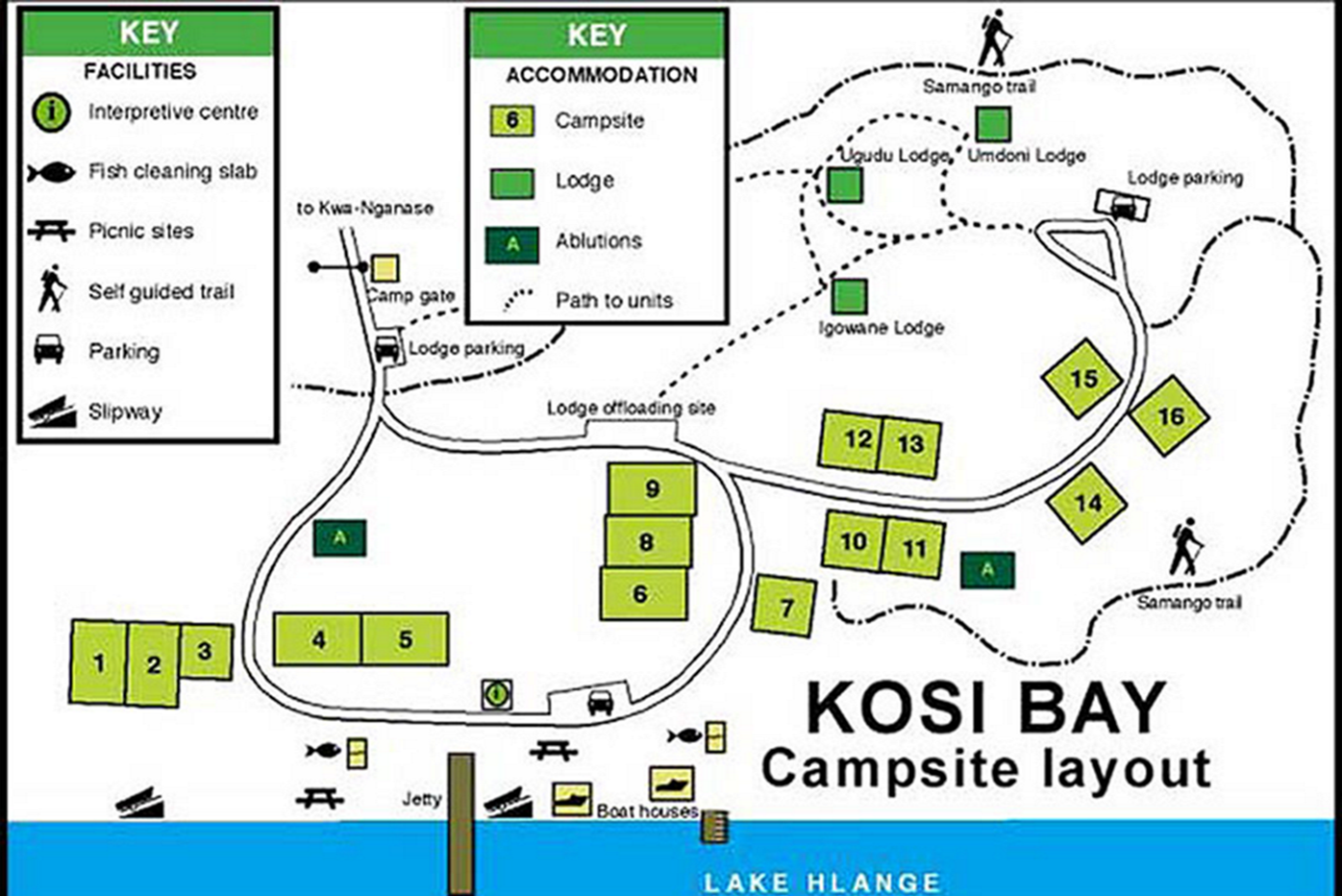 [Speaker Notes: Allocated time is 1 minute]
Project Objectives
14
Undertake a PPP for the resort using the Toolkit for Tourism
Compliance with the PFMA, World Heritage Act, and other prescripts of the law. 
Efficient use of the project site
Enhance the attractiveness of the resort, increase tourist traffic and stay 
Facilitate and fast track the redevelopment of facilities at the resort, 
Ensure increased tourist numbers 
Contribution to increased revenue within the Park.
Redevelop and upgrade facilities to support interpretation and enhance visitor experience.
Improve visitor’s experience at an attractive destination and generate revenue within the Park.
Redevelop and upgrade facilities that to provide 4-star lodge facilities.
Support conservation management
[Speaker Notes: Allocated time is 2 minutes]
PPP Opportunity
15
iSimangaliso is inviting proposals through this RFP for the redevelopment of the Kosi Bay resort.
Redevelopment to be a design, build, finance, operate and transfer (DBFOT) PPP and should deliver an attractive 4-star resort and tourist destination, 
Redevelopment is envisaged to be undertaken on a brownfield project site,
Project Contract Term is twenty (20) years, including a development period of one (1) year and operations period of nineteen (19) years.
[Speaker Notes: Allocated time 2 minutes]
PPP Opportunity
16
Bidders are required to submit their own comprehensive proposals which will include:
Demand & revenue assessment,
Financial & capital plans including a comprehensive financial model, NPV, IRR, ROI etc,
Financial model to be submitted in an editable format i.e. MS Excel.
Value for money outputs,
Risk management plan including a risk matrix,
Business & operations plans including maintenance plan,
Environmental plans,
Marked-up PPP agreement,
[Speaker Notes: Allocated time 2 minutes]
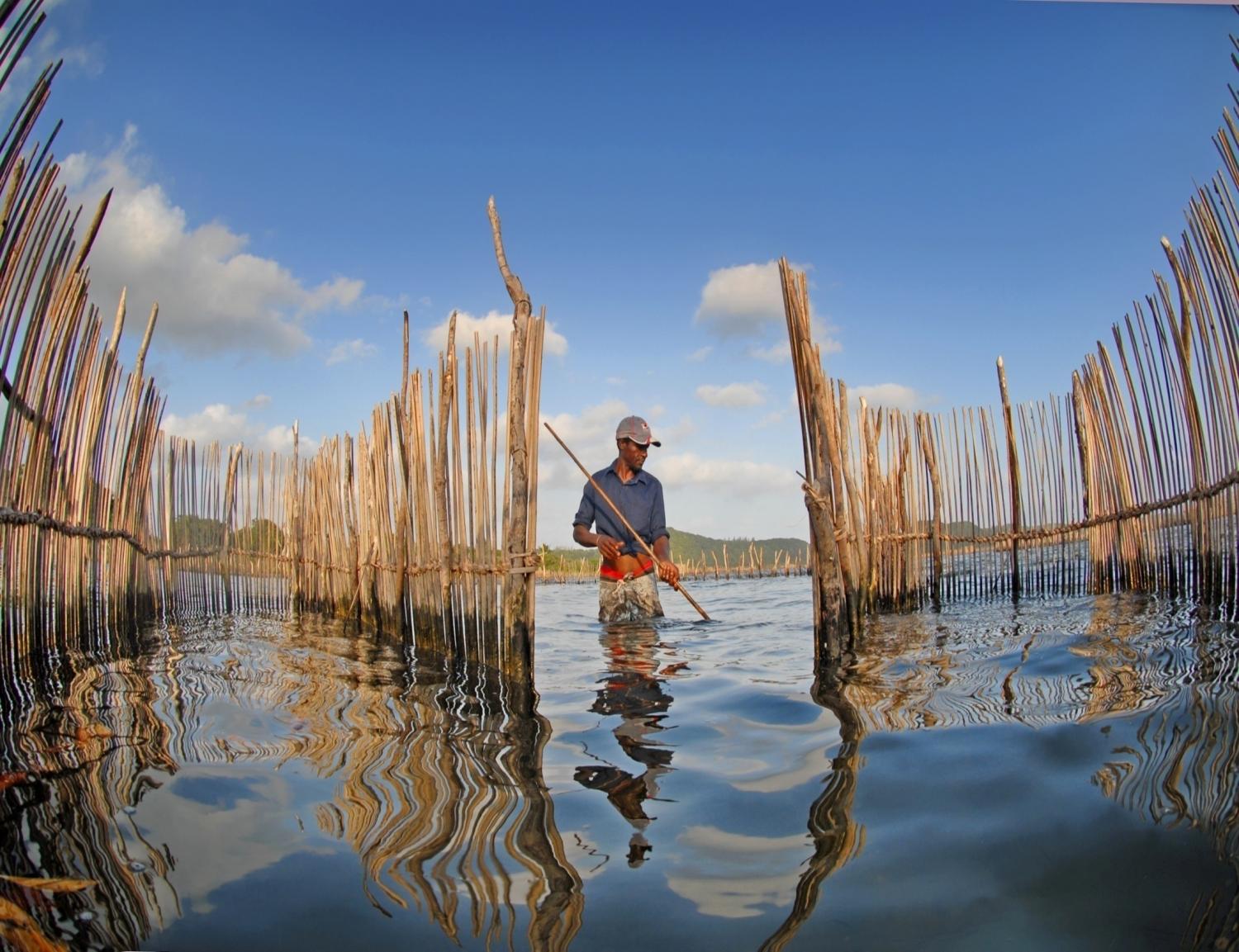 17
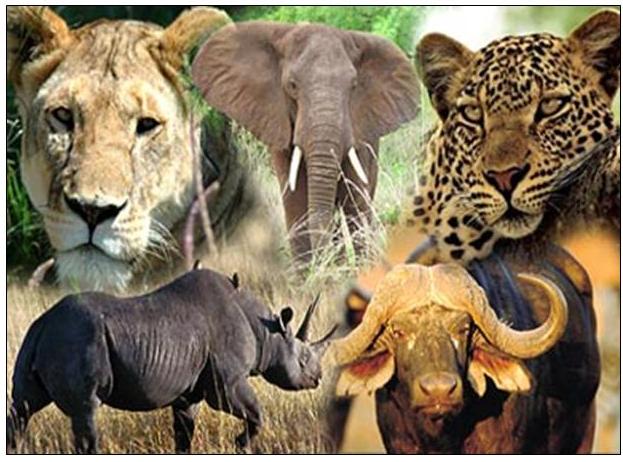 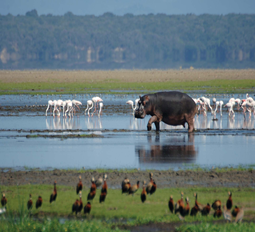 Bidding Process
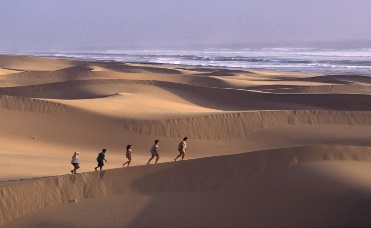 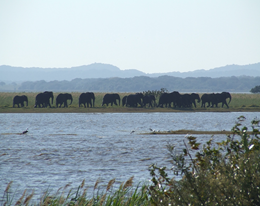 uKhahlamba WHS
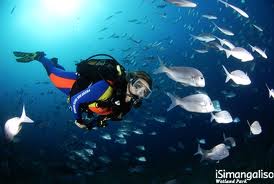 [Speaker Notes: This section is allocated 10 minutes]
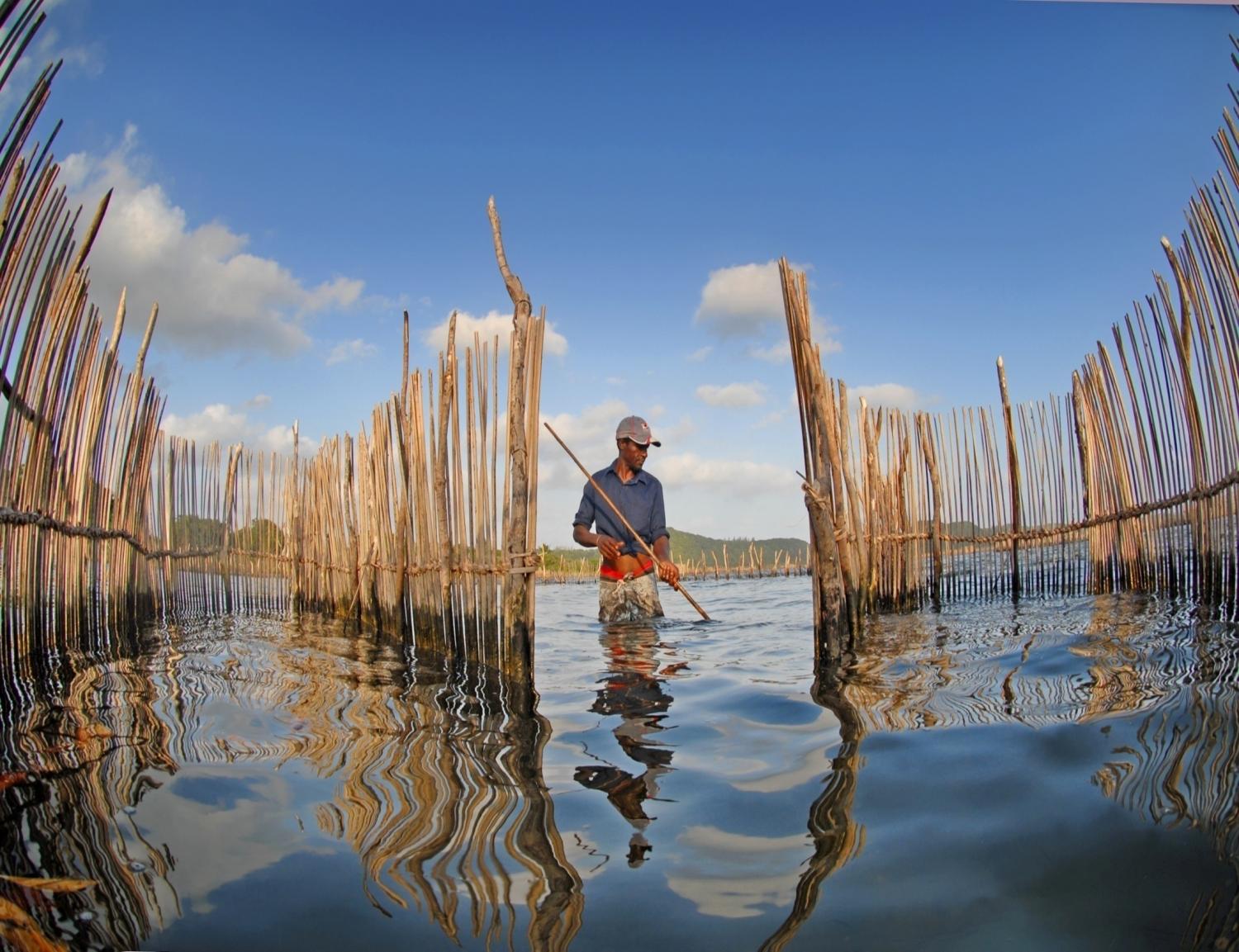 Bidding Process
18
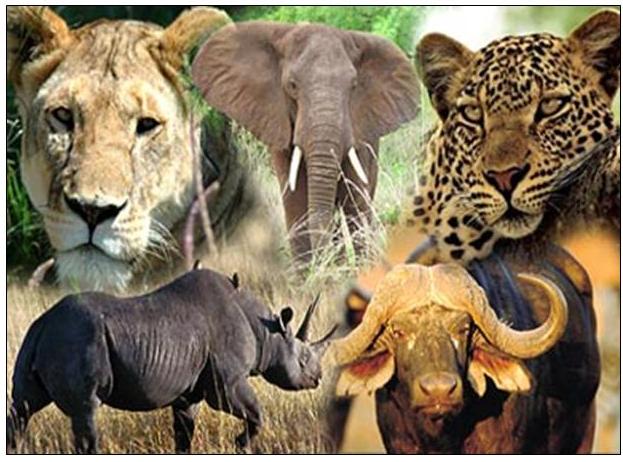 Contents:
RFP Document
Bidding Time-Table
Evaluation Criteria
Bid Submission
Procurement Process
Question & Answers
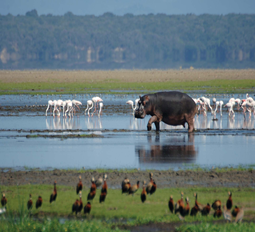 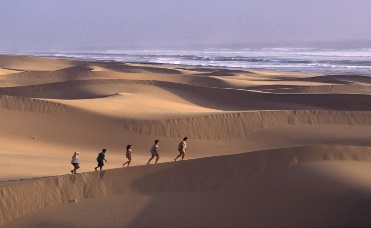 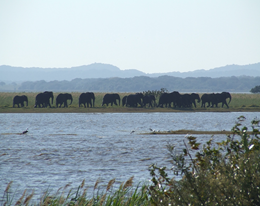 uKhahlamba WHS
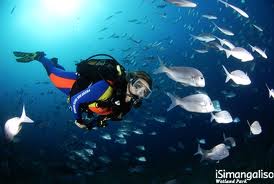 [Speaker Notes: Allocated time is 30 seconds]
RFP Document
19
Background Information	
Legal, Regulatory & Institutional Framework
Integrated Management Plan
iSimangaliso Commercialisation Strategy
Value For Money Objectives
B-BBEE/Transformation
The PPP Kosi Bay Tourism Resort PPP Project Opportunity
Utilities And Facilities Management
Concession Agreement	
Bid Rules
Disqualification
Incomplete Bids
Bid Process Information
Site Visits
Bid Submission
Content And Submission Of Bids
How The Bids Will Be Opened	
Evaluation Criteria	
Scoring for Functionality (Envelope 1) 
PPP Fee Offer & B-BBEE Project Scorecard Commitment/Specific Goals (Envelope 2)
Selection of Preferred Bidder	
Signature & Effectiveness Of Concession Agreement
Bond (Bid And Performance Bond)
Publicity
Funding for Tourism Development
Information Pack for Bidders	
Prequalification & Mandatory Requirements
List of Annexure
1: Information Required
2: Evaluation Criteria
3: B-BBEE/ Specific Goals Obligations
4: PPP Offer
5: Concession Agreement
6: Cover Page and Declaration Form 
7: Form of Suretyship
8: Environmental Declaration
9A:  Map of the Park
9B:  Project Site Layout
9C:  Description of Project Site
10: Park Zonation 
11: Wording of the Performance Bond
12: Park and Activity rules
13: Compulsory Checklist
14: Integrated Management Plan
[Speaker Notes: Allocated time is 2 minutes]
Bidding Time-Table
20
[Speaker Notes: Allocated time is 2 minutes]
Evaluation Criteria
21
Tender is based on 90/10 system
Evaluation criteria will be conducted on the following:
Prequalification – Compliance documentation for the SPV
Functionality – Minimum threshold is 70%



PPP Fee Offer and B-BBEE commitments/Specific goals


Marked-up PPP Agreement
[Speaker Notes: Allocated time is 2 minutes]
Bid Submission
22
Bids must be submitted to:
The Official Bid Representative
The iSimangaliso Wetland Park Authority 
The Dredger Harbour
St Lucia 3936
Bid Submissions should be made before 12h00 on 23 June 2025 
Bidders must submit their bids in two sealed envelopes, clearly marked envelopes 1 and 2.
One original and three hard copies, and one electronic copy of the Bid must be submitted
Financial model must be in an editable format, preferably Microsoft Excel,
The bid validity period for this RFP is 120 days
Bidders to continuously check for updates of bid on the website
Presentation and answers to the questions will be uploaded on the website
[Speaker Notes: Allocated time is 1 minute]
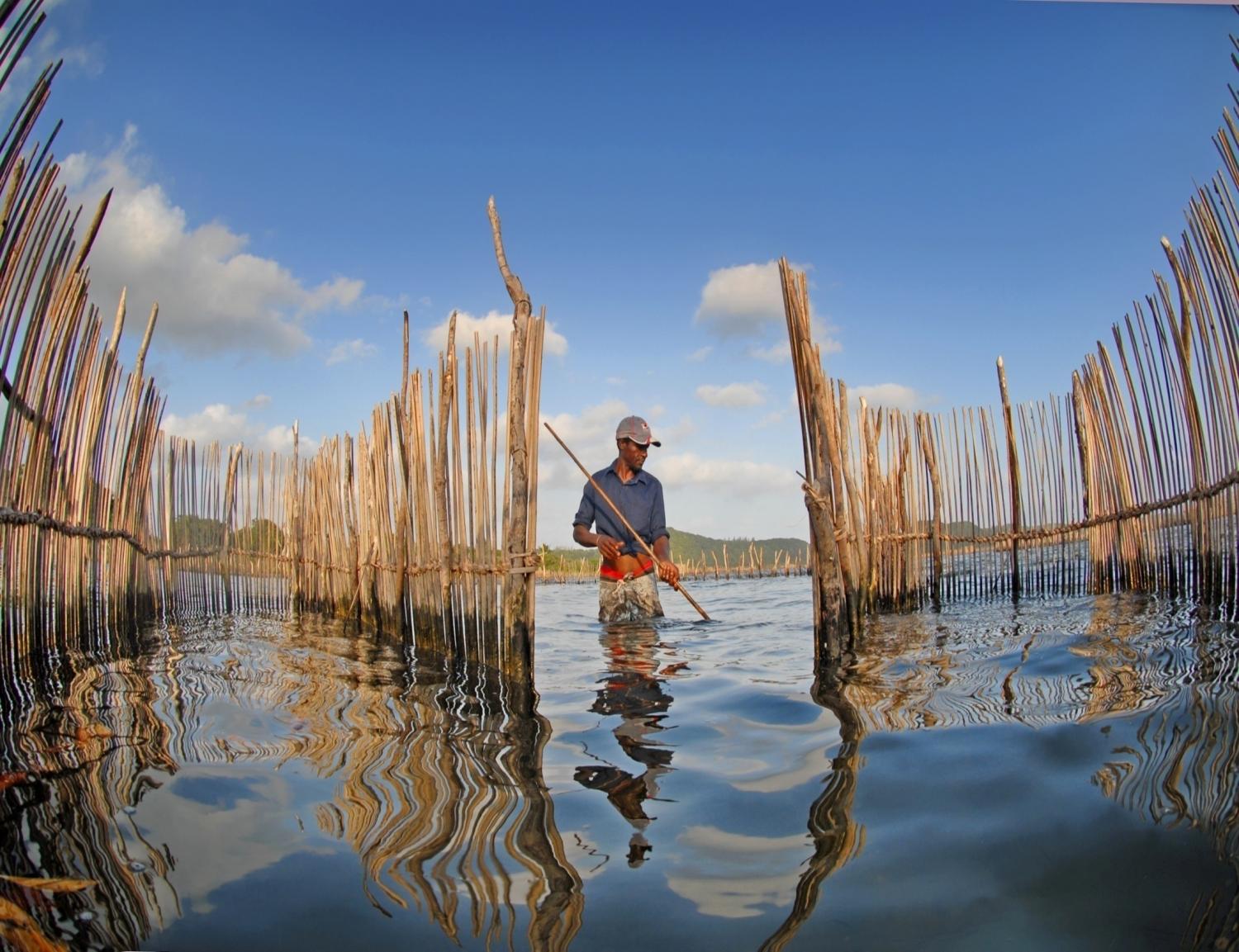 Procurement Process
23
PROCUREMENT PHASE

4 STAGES

(Toolkit for Tourism)
Stage 1: RFP & Institution Approval: IIA
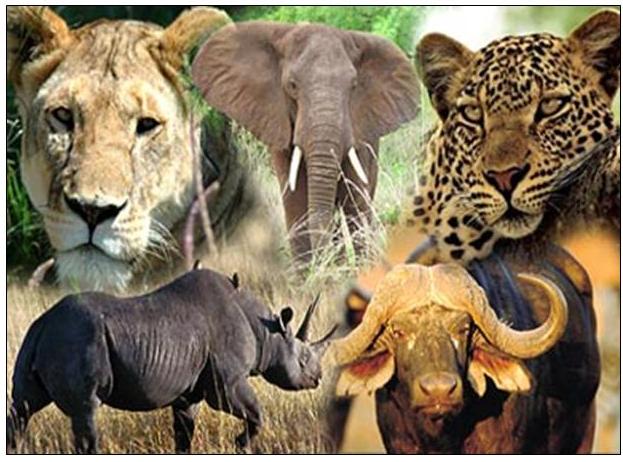 Stage 2: Evaluate Bids, Select the Preferred Bidder, Institution Approval: IIB
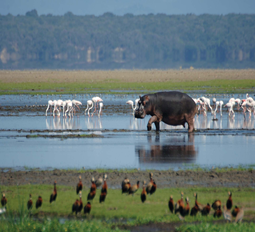 Stage 3: Negotiations
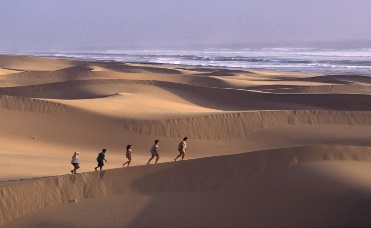 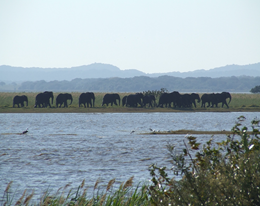 Stage 4: Institution Approval: III & Sign the PPP agreement
uKhahlamba WHS
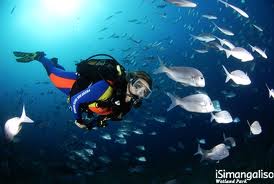 [Speaker Notes: Allocated time is 1 minute]
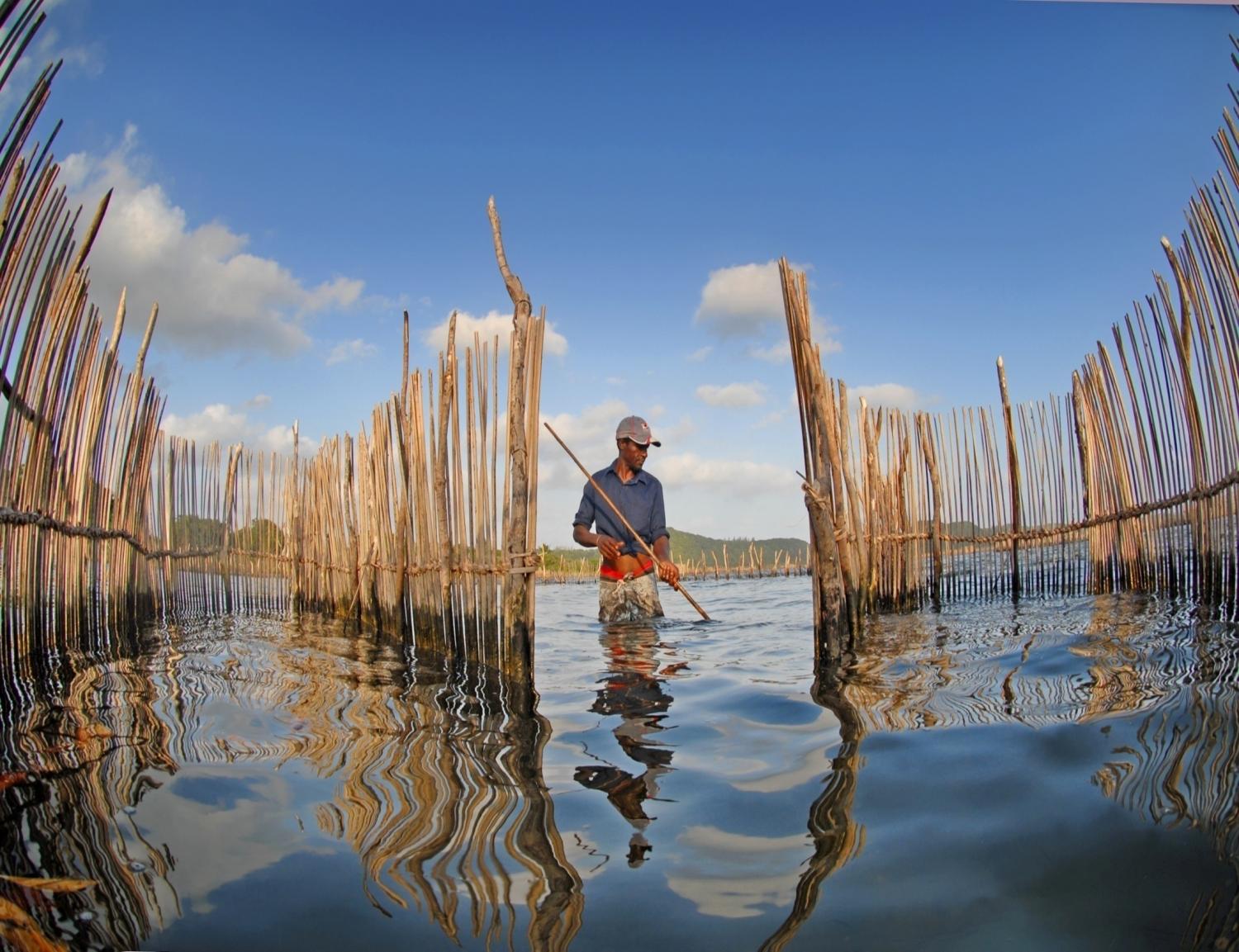 After Bid Closes – Tentative Dates
24
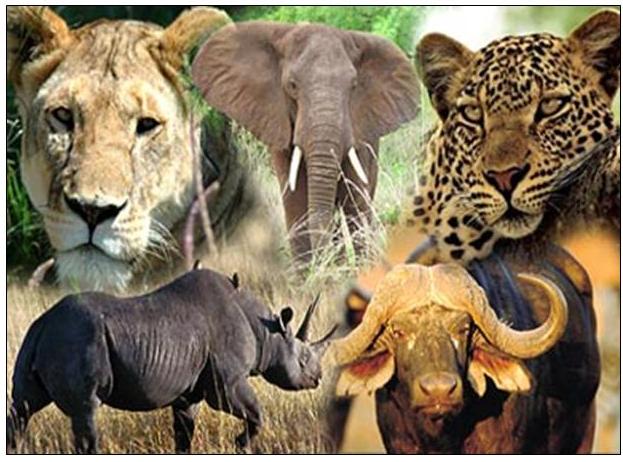 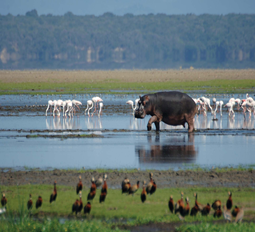 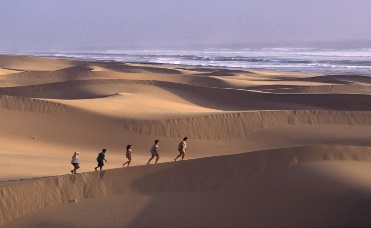 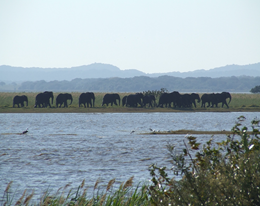 uKhahlamba WHS
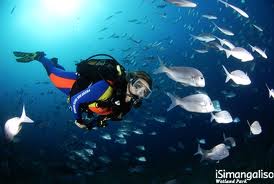 [Speaker Notes: Allocated time is 1 minute]
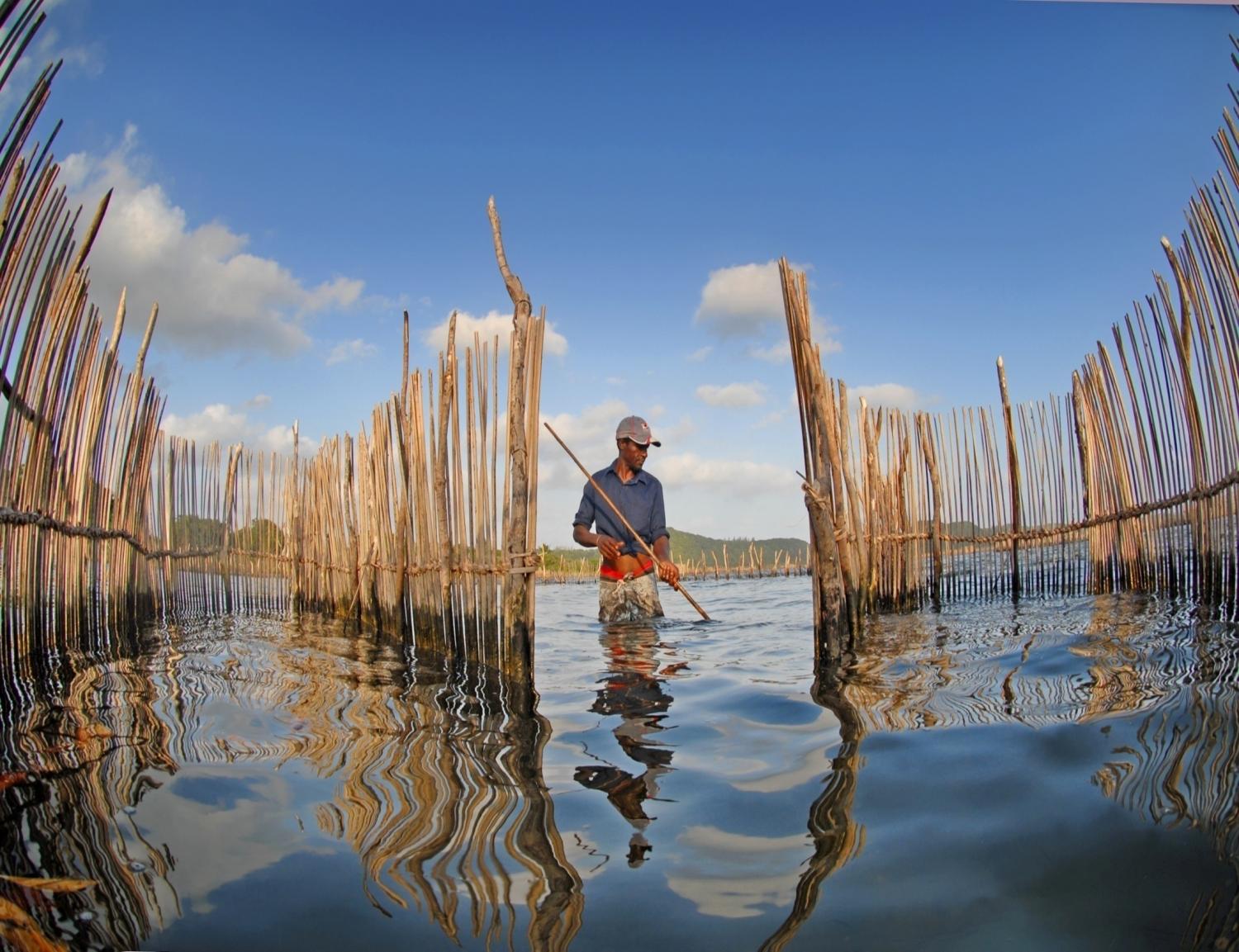 25
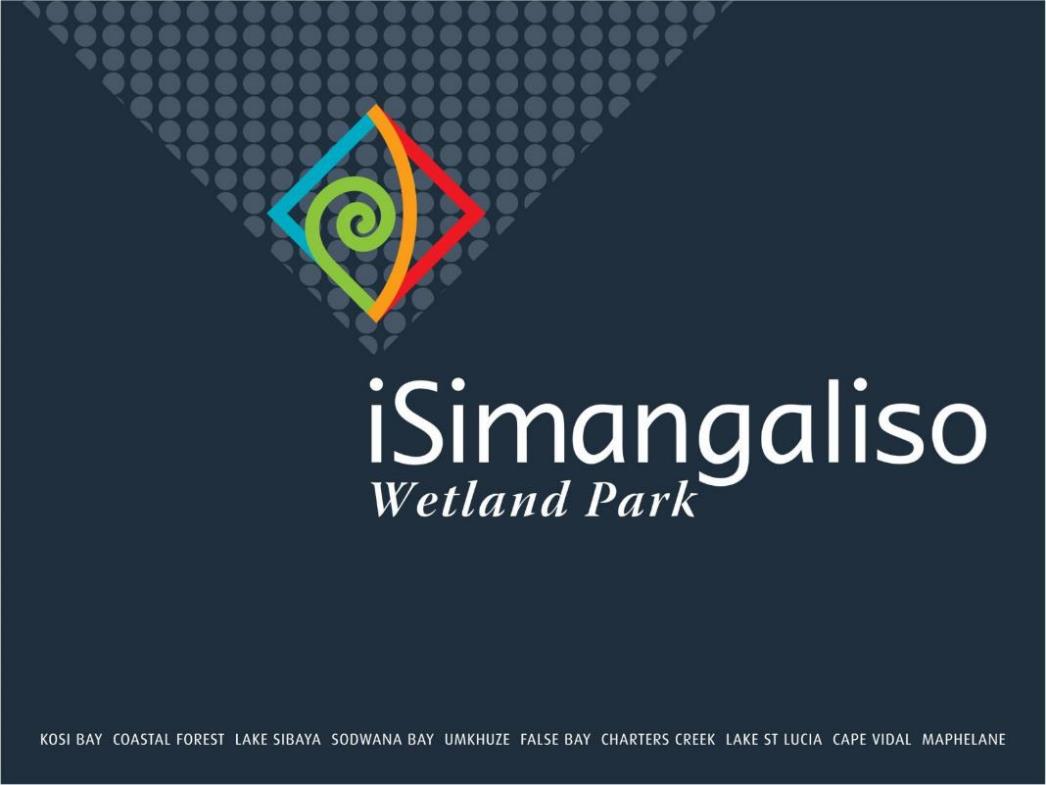 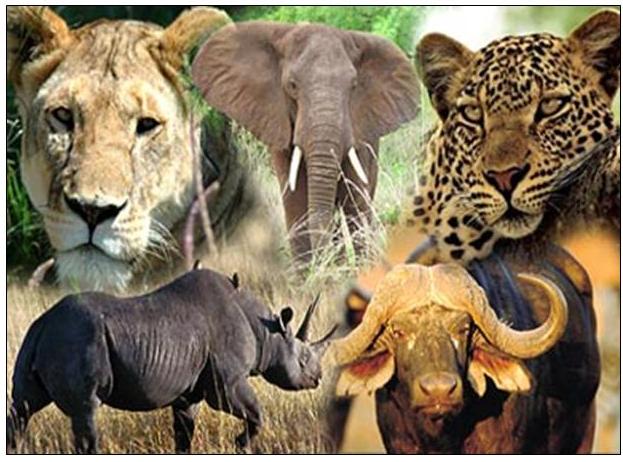 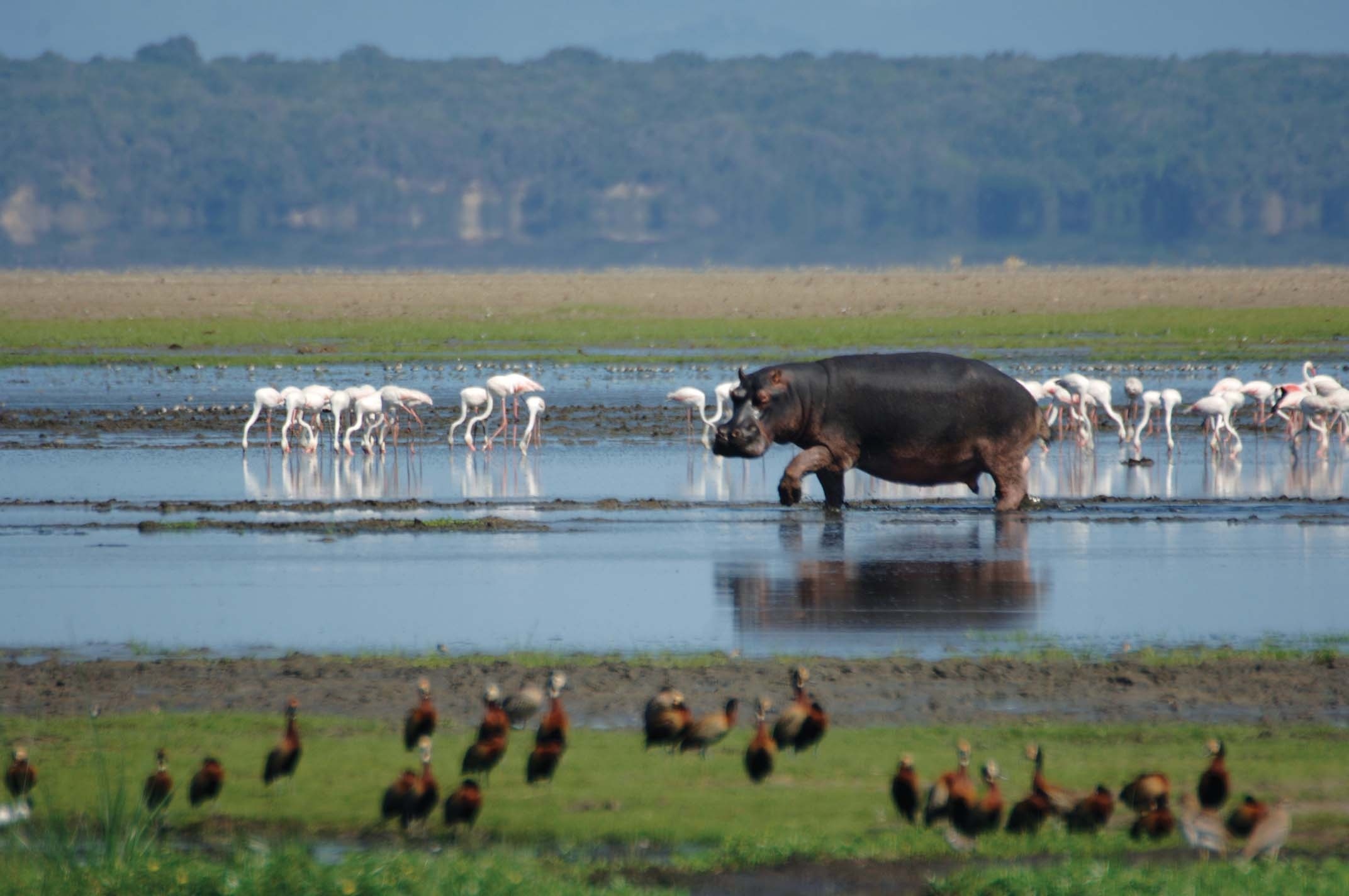 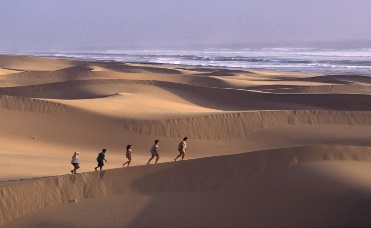 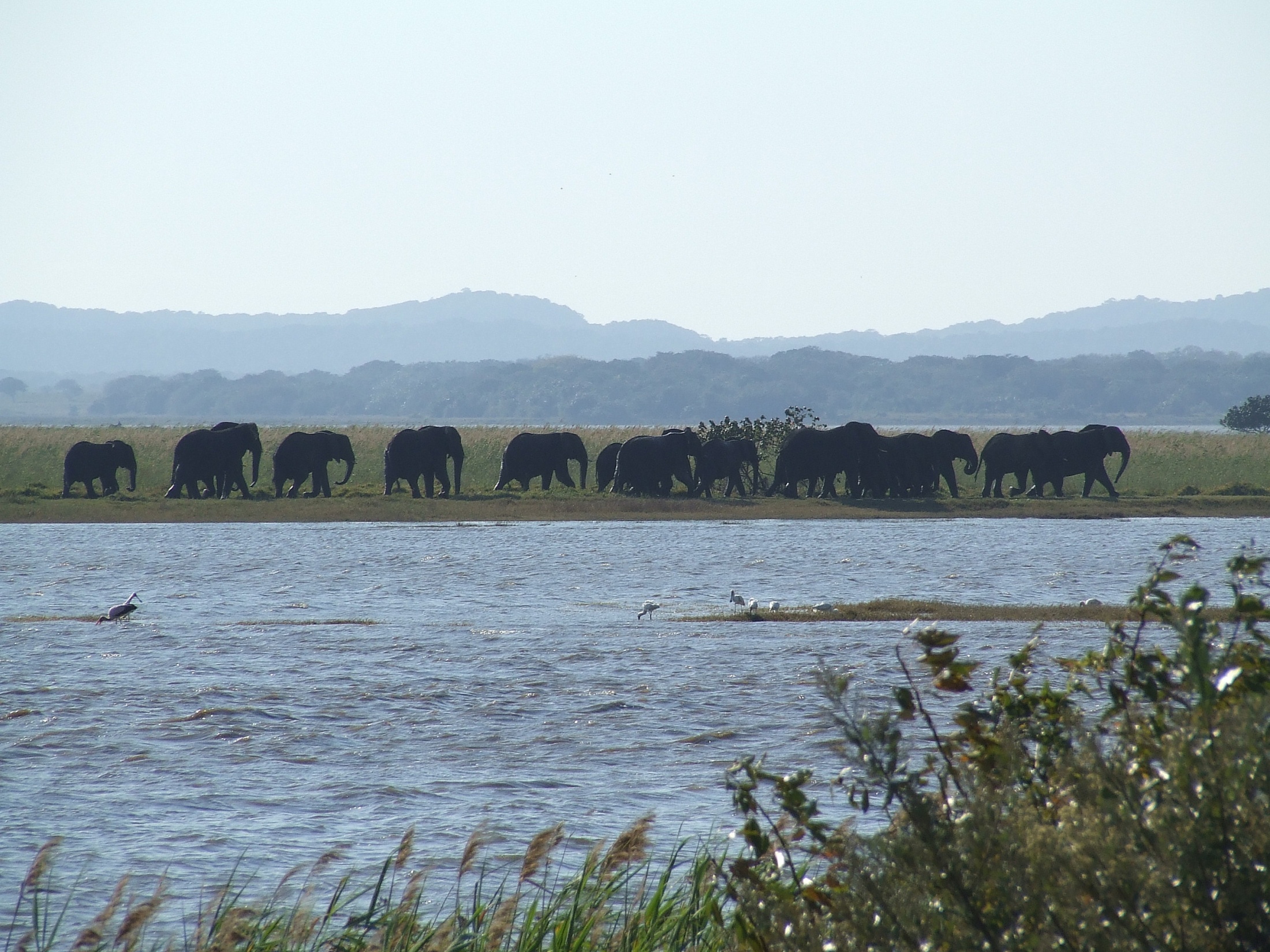 Thank you
uKhahlamba WHS
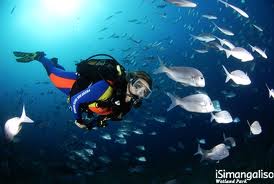